VÒNG QUAY MAY MẮN
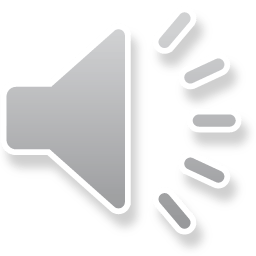 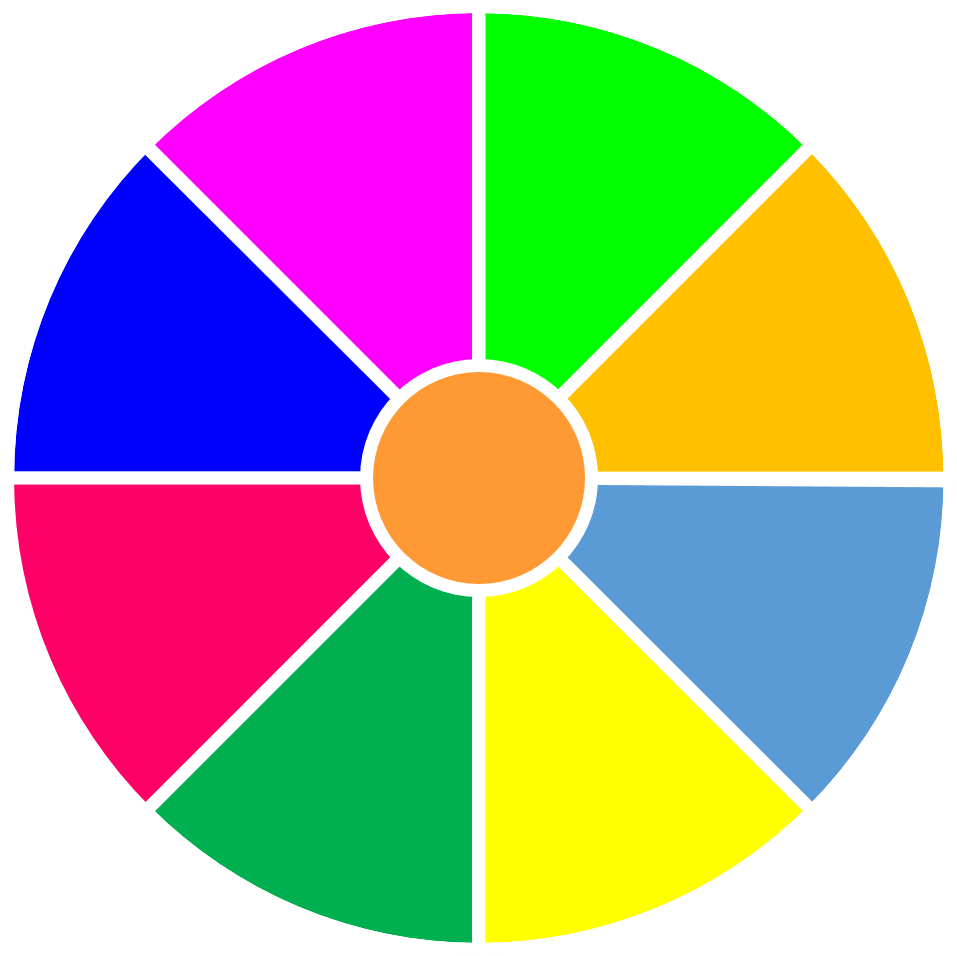 VÒNG QUAY 
MAY MẮN
May mắn lần sau
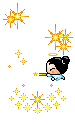 Mất lượt
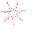 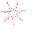 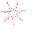 9 điểm
10 điểm
1
2
3
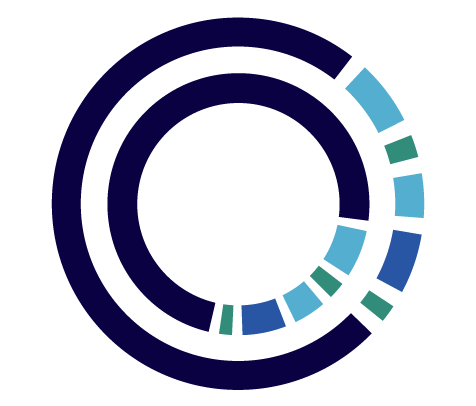 Tràng pháo tay
Tràng pháp tay
4
5
Du lịch qua tivi
x10
QUAY
Câu 1: Vi sinh vật là:
A. sinh vật có kích thước nhỏ bé, chỉ nhìn rõ dưới kính hiển vi.
B. sinh vật nhân sơ, chỉ nhìn rõ dưới kính hiển vi.
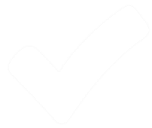 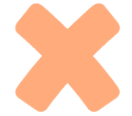 c. sinh vật đơn bào, chỉ nhìn rõ dưới kính hiển vi.
D. sinh vật ký sinh trên cơ thể sinh vật khác.
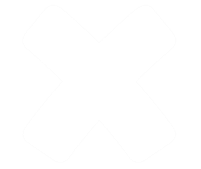 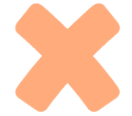 Câu 2: Loài nào sau đây KHÔNG PHẢI vi sinh vật?
A. Vi khuẩn lam.
B. Nấm rơm.
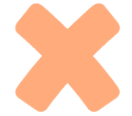 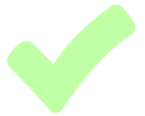 C. Trùng biến hình.
D. Tảo đơn bào.
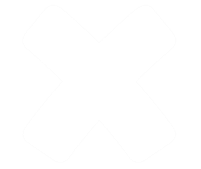 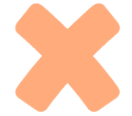 Câu 3: Khi nói về vi sinh vật, đặc điểm nào sau đây là KHÔNG đúng?
A. Đều có khả năng tự dưỡng.
B. Phần lớn có cấu tạo đơn bào.
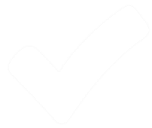 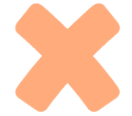 C. Có kích thước nhỏ.
D. Sinh trưởng nhanh.
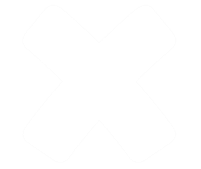 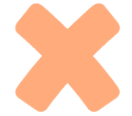 Câu 4: Đặc điểm nào sau đây không phải của vi sinh vật?
A. Kích thước cơ thể nhỏ bé, chỉ nhìn rõ dưới kính hiển vi.
B. Sinh trưởng, sinh sản rất nhanh, phân bố rộng.
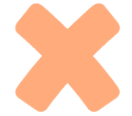 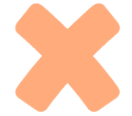 C. Cơ thể đơn bào nhân sơ hoặc nhân thực, một số là đa bào phức tạp.
D. Gồm nhiều nhóm phân loại khác nhau.
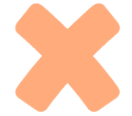 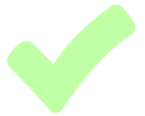 Câu 5: Ba môi trường nuôi cấy vi sinh vật trong phòng thí nghiệm được phân biệt dựa vào
A. Thành phần vi sinh vật.
B. Hàm lượng và thành phần các chất.
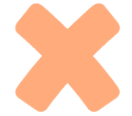 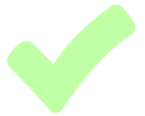 C. Tính chất vật lí của môi trường (rắn, lỏng).
D. Thành phần hóa học và thành phần vi sinh vật.
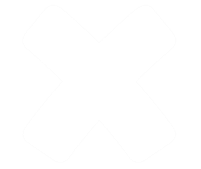 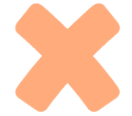 SỰ ĐA DẠNG VÀ
CÁC PHƯƠNG PHÁP NGHIÊN CỨU VI SINH VẬT (PHẦN 1)
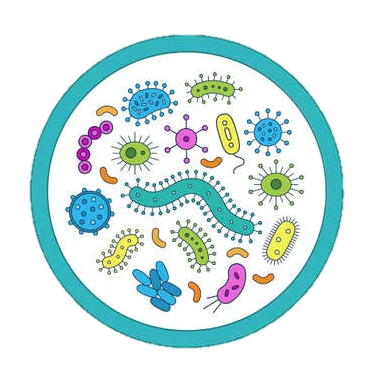 CHỦ ĐỀ: SINH HỌC VI SINH VẬT
YÊU CẦU CẦN ĐẠT
 - Nêu được khái niệm vi sinh vật, kể được tên các nhóm vi sinh vật.
- Phân biệt được các kiểu dinh dưỡng ở vi sinh vật.
- Trình bày được một số phương pháp nghiên cứu vi sinh vật.
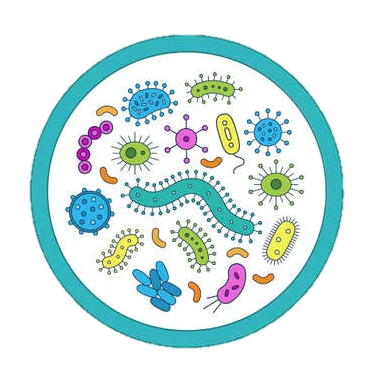 KHÁI NIỆM VI SINH VẬT
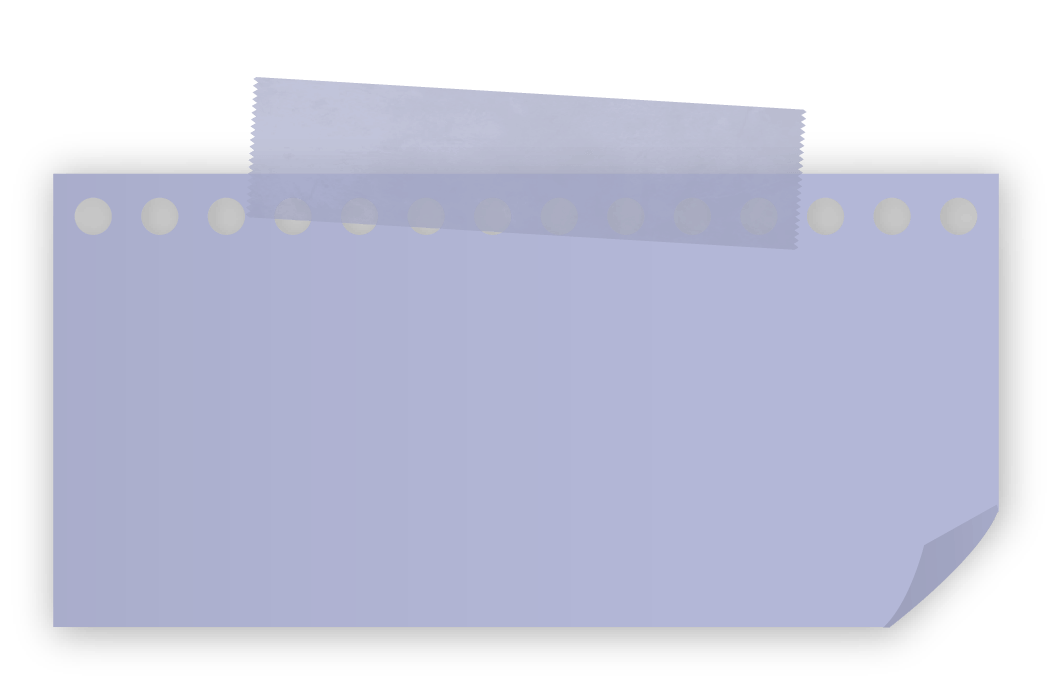 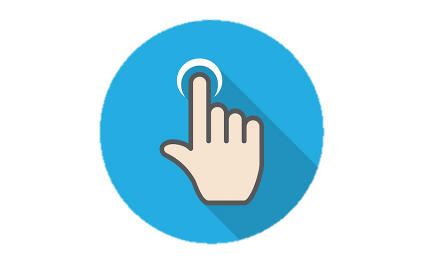 - Nêu một số hiện tượng trong đời sống hàng ngày có sự tham gia của vi sinh vật? Chúng ta có thể quan sát chúng bằng cách nào?
- Cho biết đặc điểm chung của vi sinh vật?
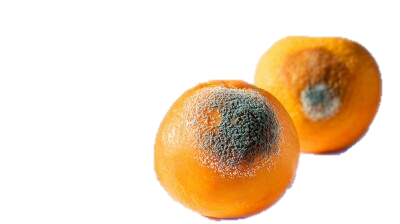 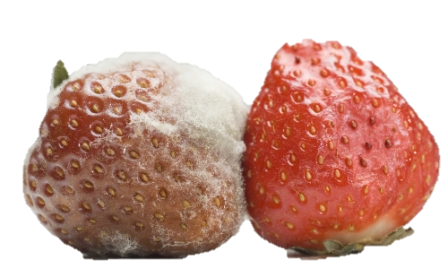 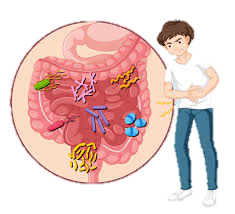 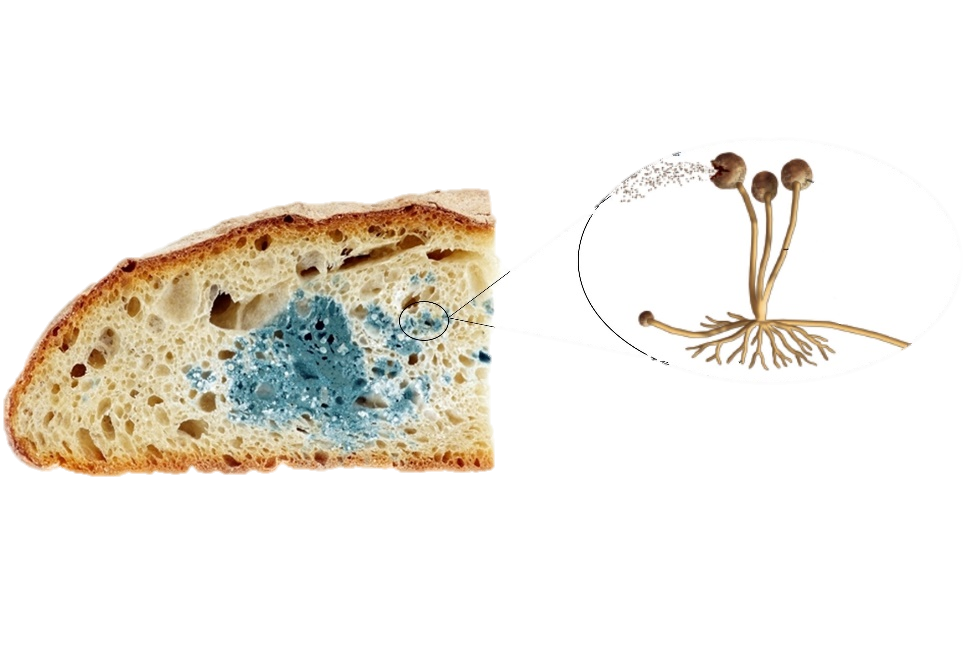 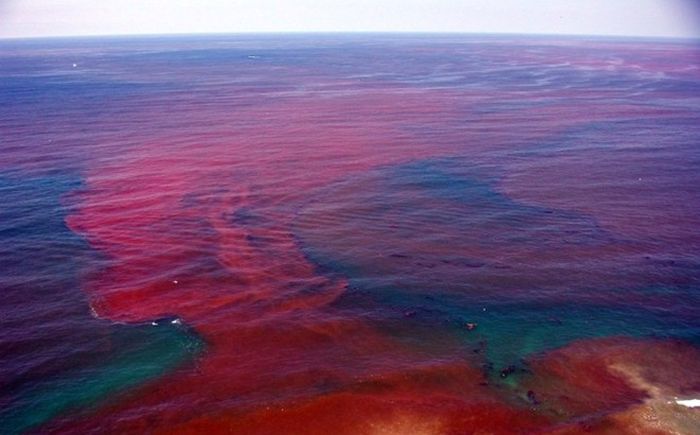 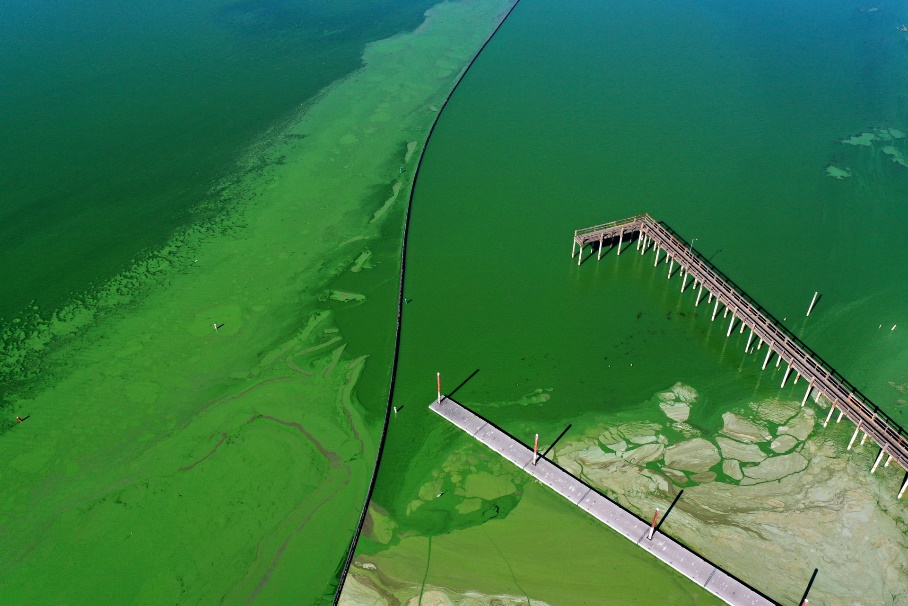 Nước hồ màu xanh
Hiện tượng thuỷ triều đỏ
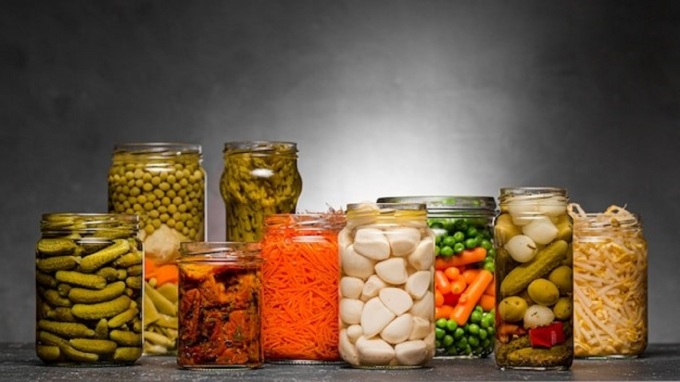 Muối chua các loại quả
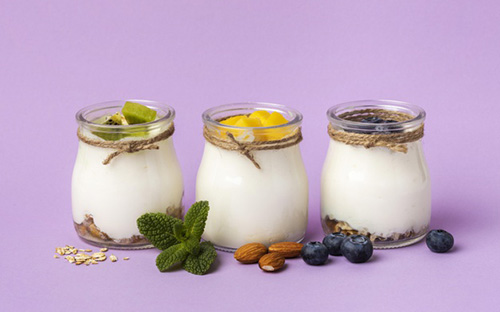 Lên men sữa chua
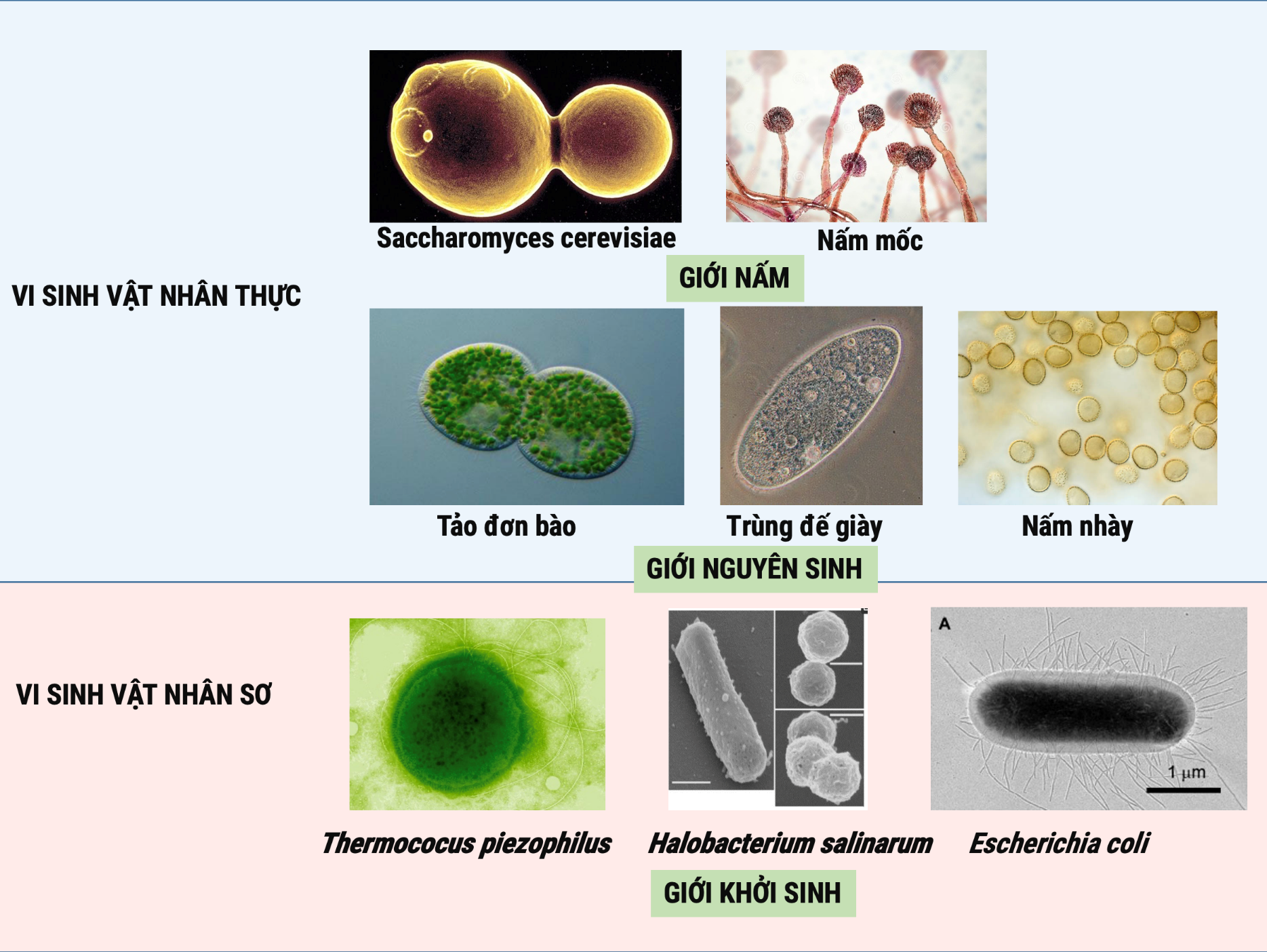 KÍCH THƯỚC CÁC BẬC CẤU TRÚC CỦA THẾ GIỚI SỐNG
0,1 nm
1 nm
10 nm
100 nm
1 μm
10 μm
100 μm
1 mm
1 cm
0,1 m
1 m
10 m
100 m
1 km
Mắt thường
Kính hiển vi quang học
Kính hiển vi điện tử
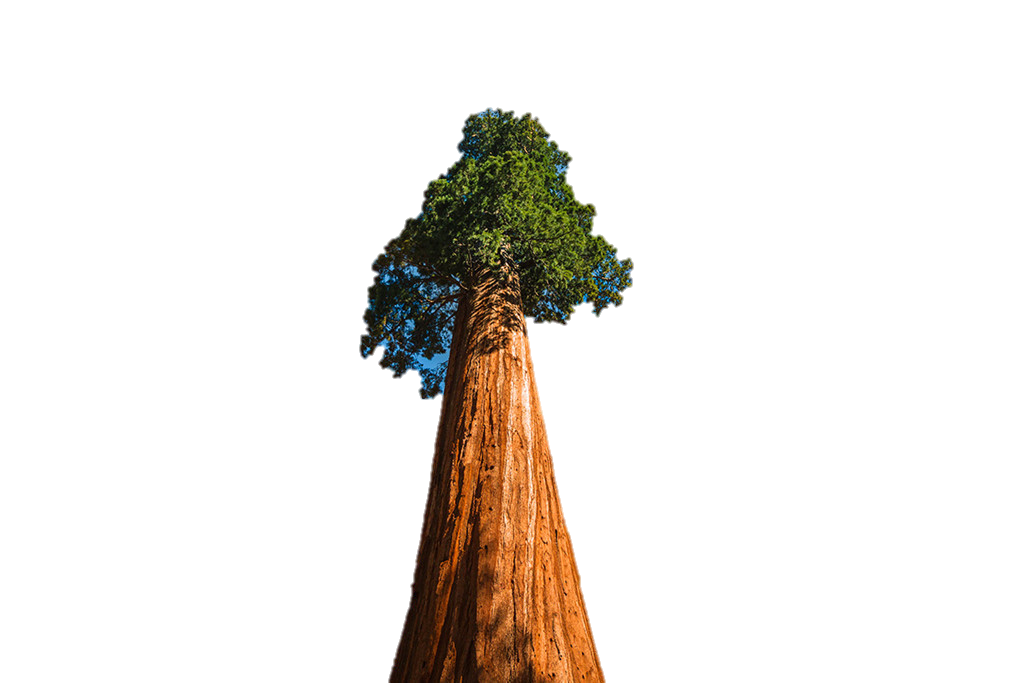 Tế bào động vật và thực vật
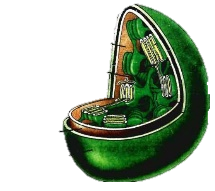 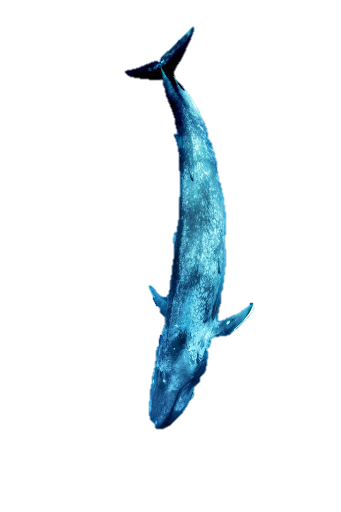 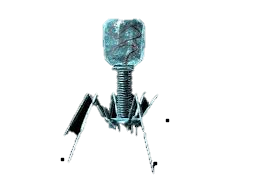 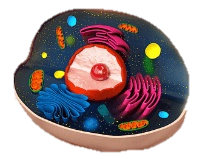 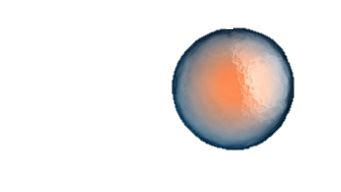 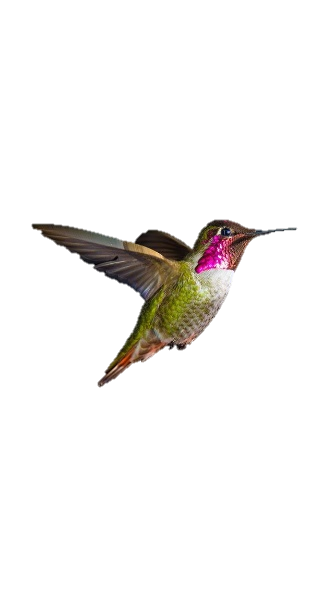 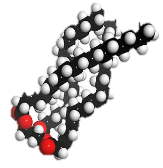 Virus
Lục lạp
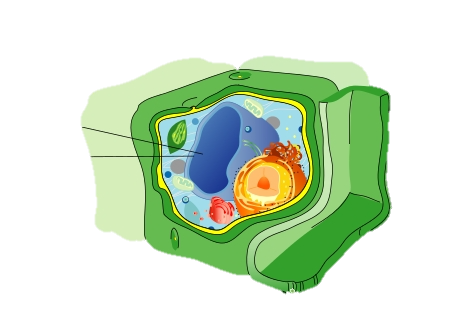 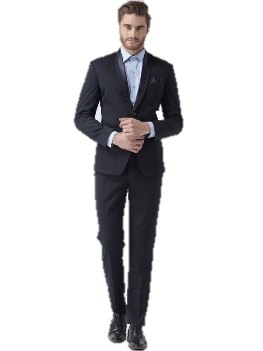 Trứng cá
Nguyên
tử
Lipit
Chim ruồi
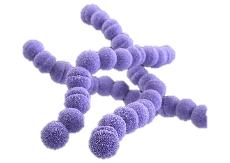 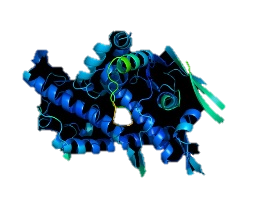 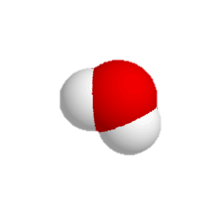 Cây thông gỗ đỏ khổng lồ
Phân tử nhỏ
Vi khuẩn
Cá voi xanh
Người
Protein
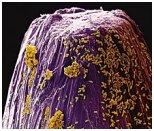 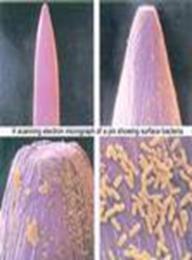 Kích thước của vi sinh vật so với đầu kim khâu
Đặc điểm chung của VSV
Nhận xét về kích thước của VSV?
Một trực khuẩn đại tràng (E.coli ) sau 20 phút lại phân chia một lần. Như vậy 1h phân chia 3 lần.
 => 24h phân chia 72 lần => tạo 4 722 366,5.1017 tế bào tương đương với 1 khối lượng ... 4722 tấn.
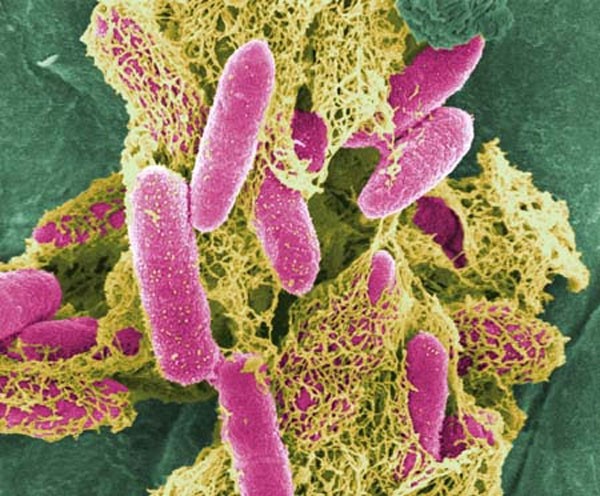 Suy luận về tốc độ hấp thụ và chuyển hóa chất dinh dưỡng của VSV?
Hãy nhận xét tốc độ sinh trưởng và sinh sản của vi sinh vật?
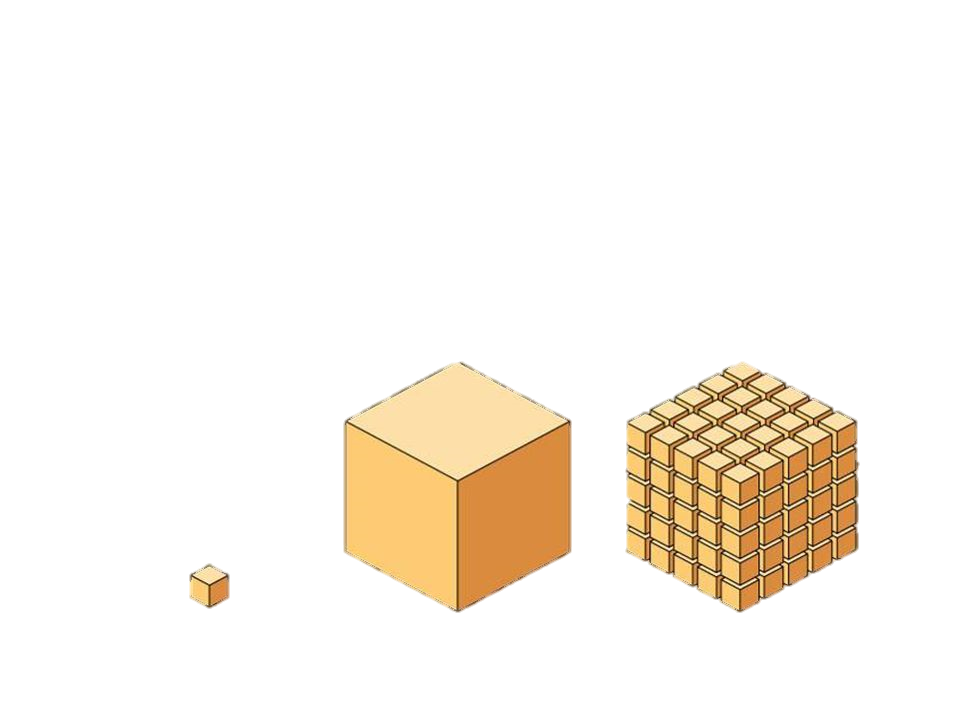 5
1
1
6
150
750
1
125
125
6
1,2
6
I.KHÁI NIỆM VÀ ĐẶC ĐIỂM CỦA VI SINH VẬT
 Vi sinh vật là những sinh vật có kích thuớc hiển vi, không nhìn thấy bằng mắt thuờng chỉ nhìn thấy dưới kính hiển vi.
- Phần lớn có cấu trúc đơn bào (nhân sơ hoặc nhân thực), một số khác là tập đoàn đơn bào.
 Đặc điểm của vi sinh vật
- Có khắp mọi nơi như trong nước, trong đất, trong không khí và cả trên cơ thể sinh vật.
- Có khả năng hấp thụ và chuyển hóa nhanh các chất dinh dưỡng, sinh trưởng và sinh sản nhanh.
21
I. CÁC NHÓM VI SINH VẬT
-- Kích thước nhỏ có lợi cho VSV:
+ Tỷ lệ S/V (diện tích/thể tích) lớn sẽ có khả năng trao đổi chất và năng lượng với môi trường nhanh hơn.
+ Việc vận chuyển các chất từ nơi này đến nơi khác trong tế bào hoặc ra môi trường sẽ nhanh.
+ Kích thước tế bào nhỏ, có cấu tạo đơn giản nên nên có tốc độ sinh trưởng rất nhanh, dẫn đến phân bào nhanh.
+ Cấu tạo đơn giản giúp vi khuẩn dễ dàng biến đổi thành một chủng loại khác khi có sự thay đổi về bộ máy di truyền.
Nhân
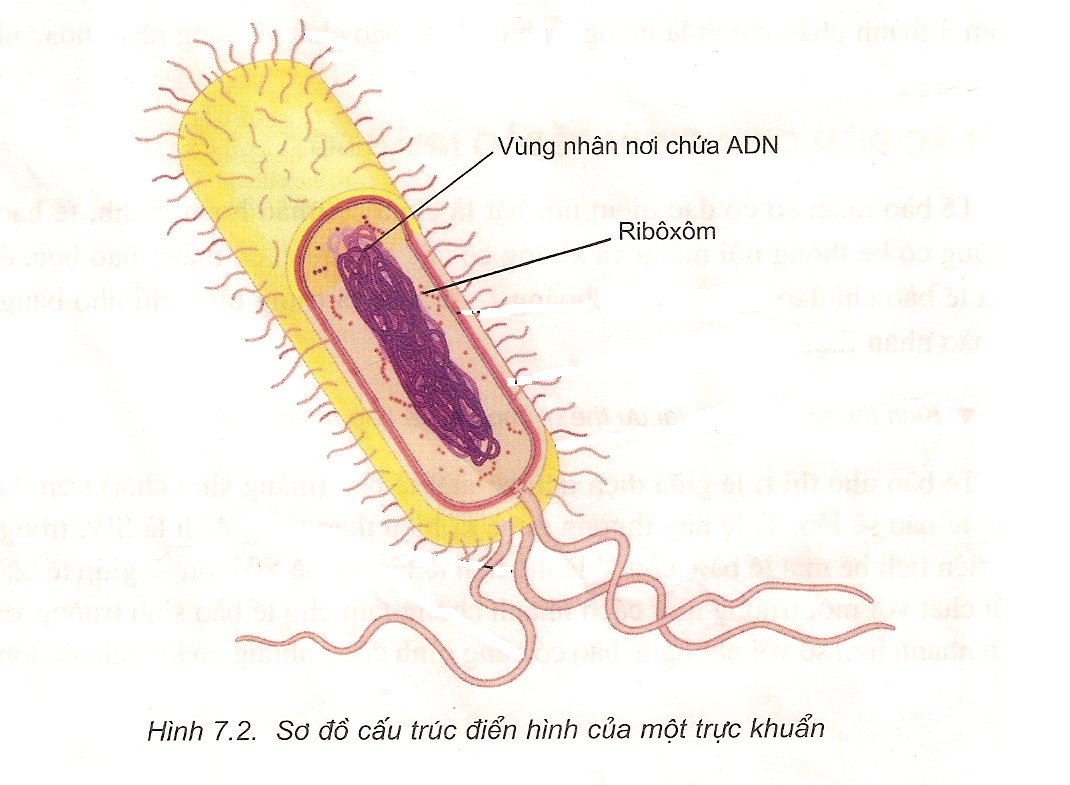 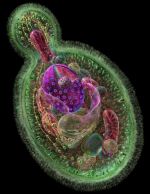 Tế bào trực khuẩn
Tế bào nấm men
Nêu những hiểu biết của em về VSV?
Nhận xét về loại tế bào của nhóm vi sinh vật?
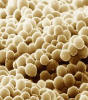 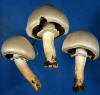 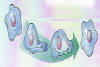 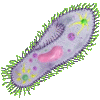 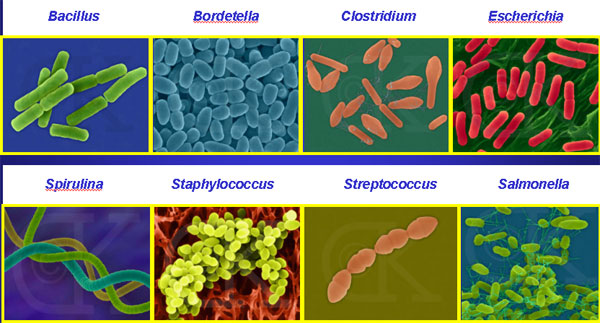 Đông vật nguyên sinh
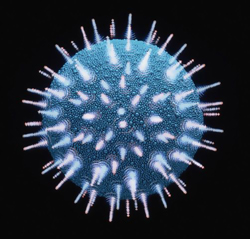 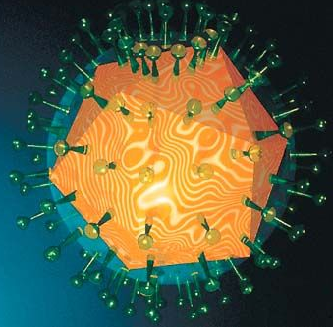 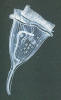 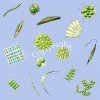 Vi Nấm
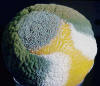 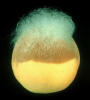 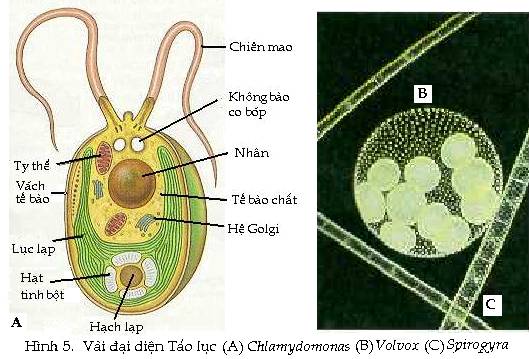 VR.HIV
VR. Hecpet
Vi rut
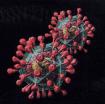 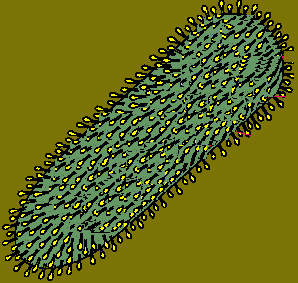 Tảo và tập đoàn volvox
VR. Sars
VR. Dại
Vi sinh vật thuộc nhóm phân loại nào?
II.CÁC NHÓM VI SINHVẬT
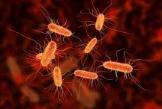 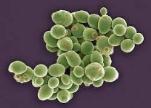 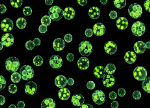 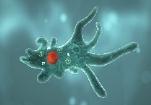 (Nấm men)
(Escherichia coli)
(Trùng Amip)
(Chlorella)
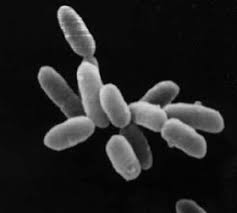 (Halobacteria)
25
I. CÁC NHÓM VI SINH VẬT 
- Phân loại: Dựa vào đặc điểm cấu tạo tế bào, vi sinh vật có thể được phân loại thành 2 nhóm gồm:
+ Vi sinh vật nhân thực: Nấm đơn bào, tảo đơn bào, động vật nguyên sinh và các vi nấm, vi tảo và động vật đa bào kích thước hiển vi.
	+ Vi sinh vật nhân sơ: Archaea (vi sinh vật cổ) và vi khuẩn.
(kẻ bảng)
EM CÓ BIẾT?
Chi Acidiphilium
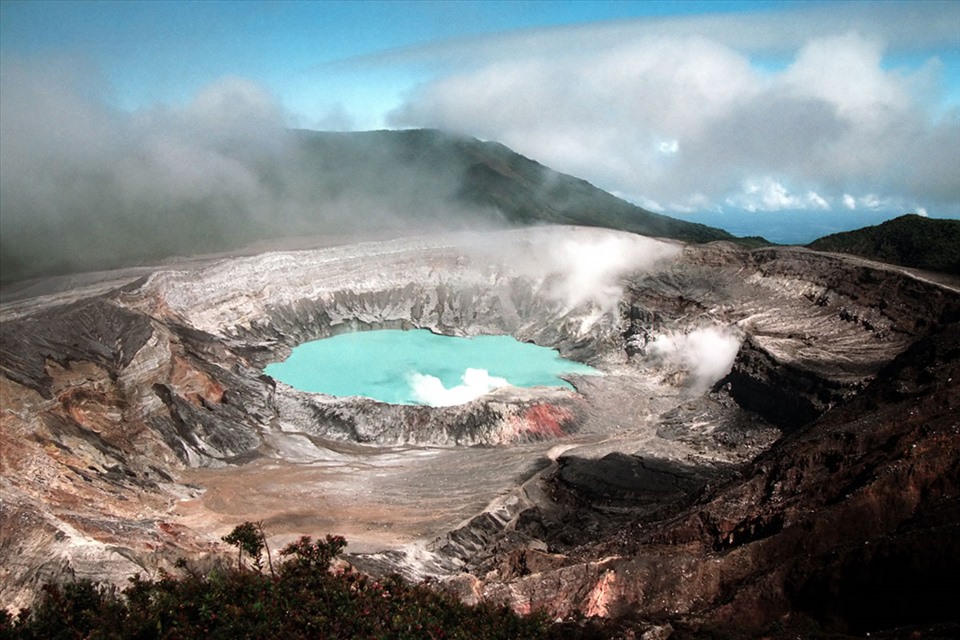 Laguna Caliente "hồ nước nóng" nằm trong miệng núi lửa của Núi lửa Poás đang hoạt động ở Costa Rica. Hồ có tính acid cao nhất trên thế giới, với một lớp lưu huỳnh lỏng trôi dọc dưới đáy, nước tại đây còn chứa nhiều kim loại độc hại
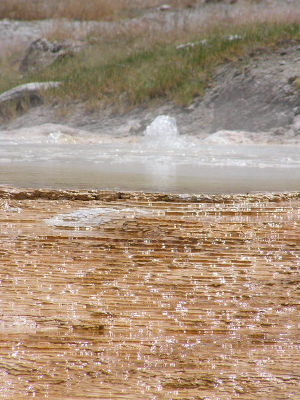 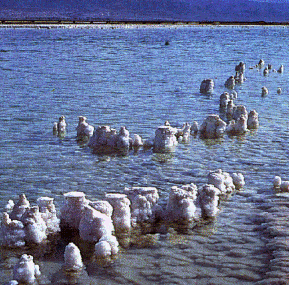 Môi trường nóng
Môi trường mặn
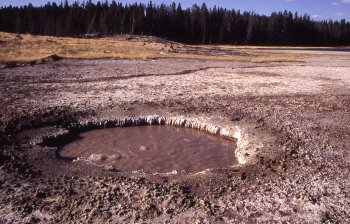 Môi trường acid
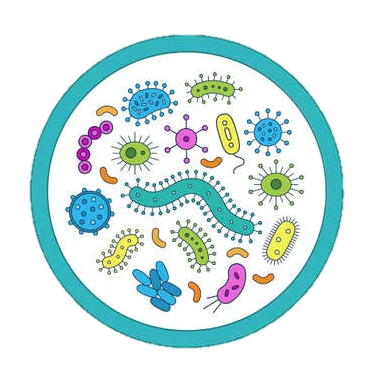 CÁC KIỂU DINH DƯỠNG CỦA VI SINH VẬT
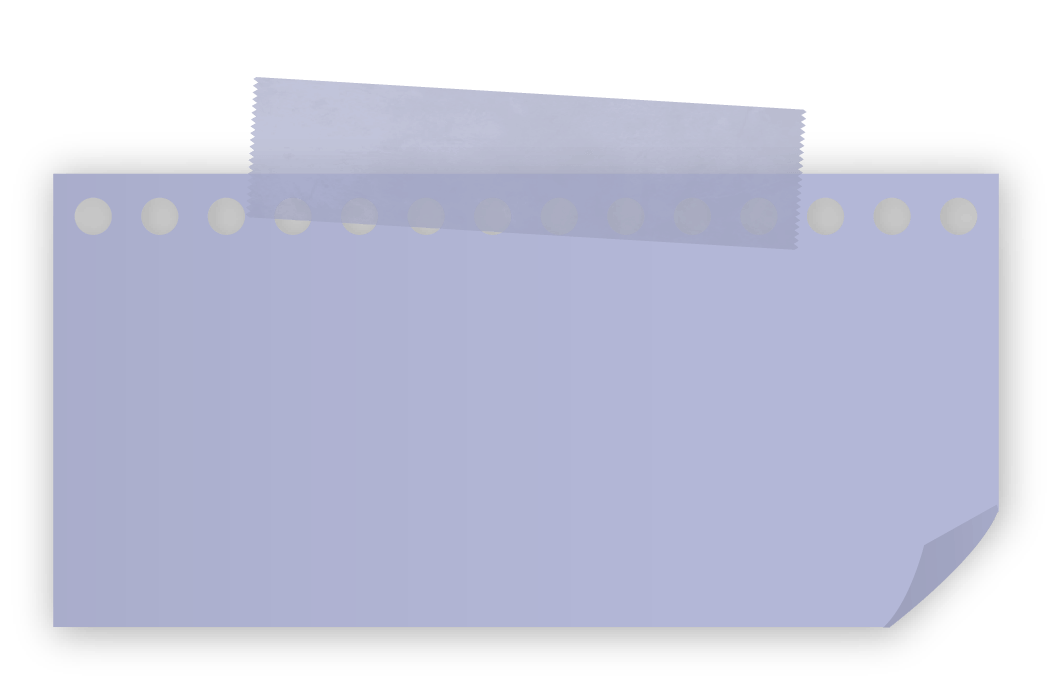 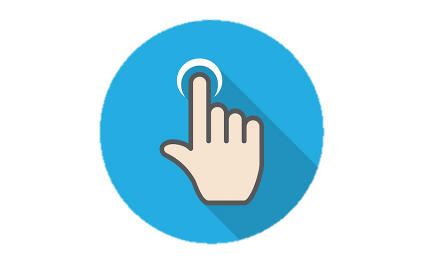 Nêu các kiểu dinh dưỡng của vi sinh vật? So với thực vật và động vật, vi sinh vật có thêm những kiểu dinh dưỡng nào?
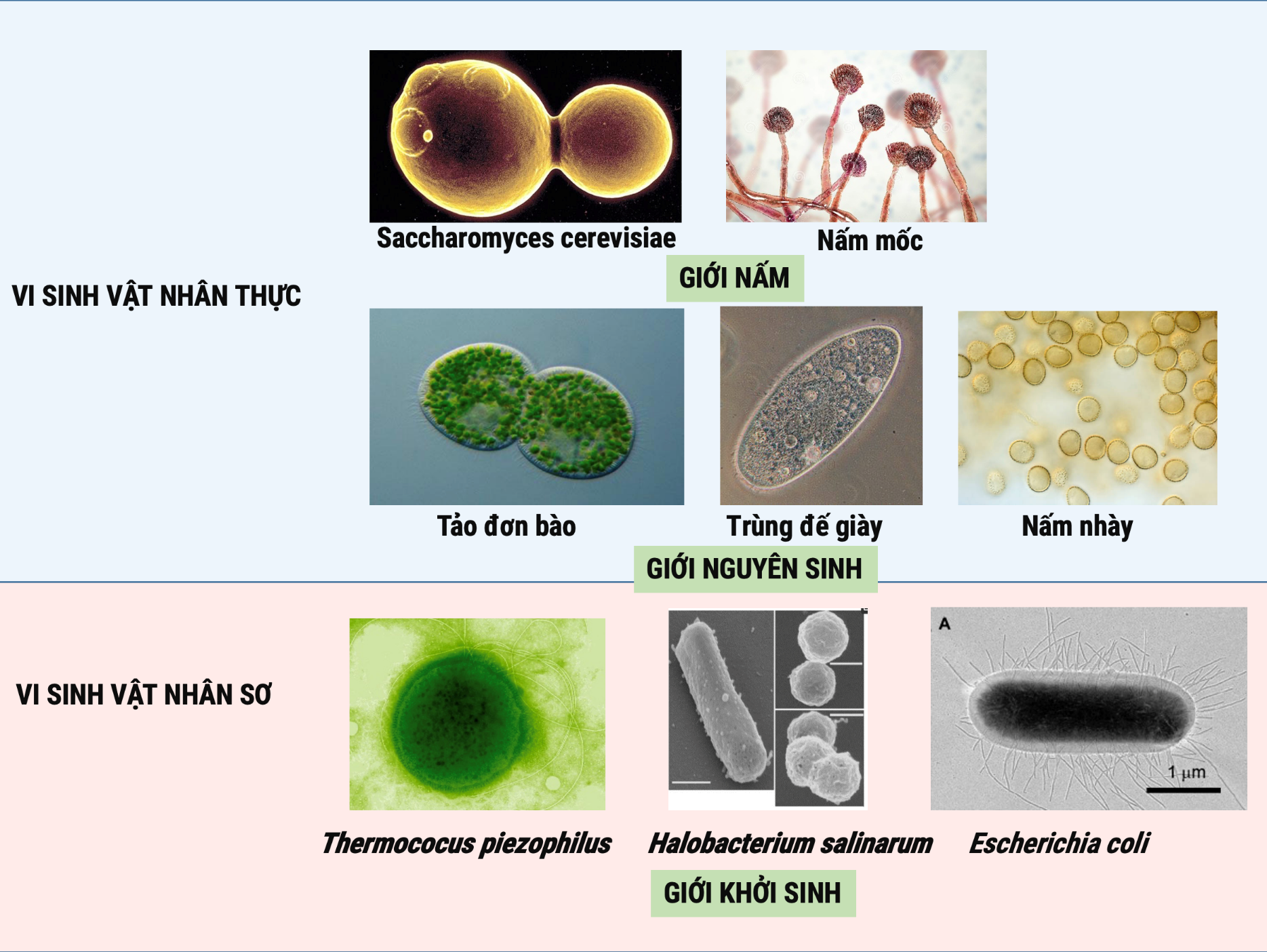 KIỂU DINH DƯỠNG CỦA VI SINH VẬT
Dựa vào nguồn năng lượng và carbon sử dụng, vi sinh vật được chia thành 4 kiểu dinh dưỡng:
+ Quang tự dưỡng
+ Quang dị dưỡng
+ Hoá tự dưỡng
+ Hoá dị dưỡng
III. CÁC KIỂU DINH DƯỠNG CỦA VI SINH VẬT
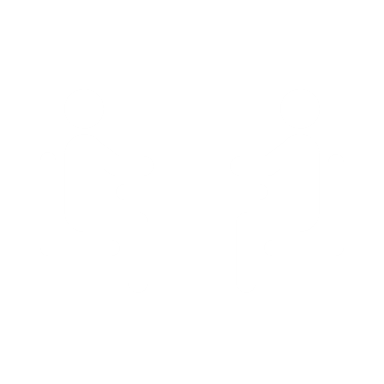 Làm việc nhóm 5 phút
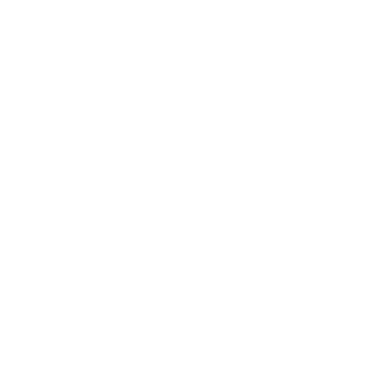 Hoàn thành phiếu học tập
Tìm kiếm thông tin SGK  và Internet.
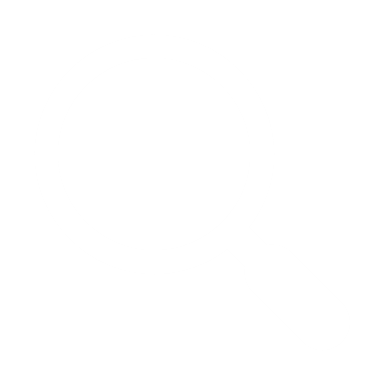 Dán thông tin lên bảng của nhóm
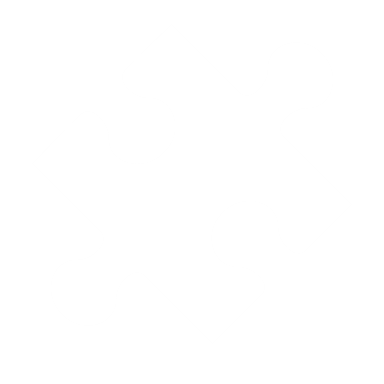 34
Vi sinh vật quang tự dưỡng
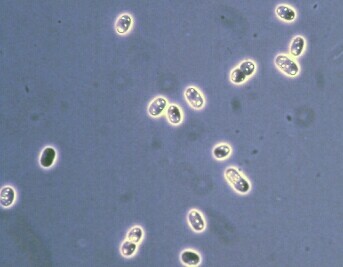 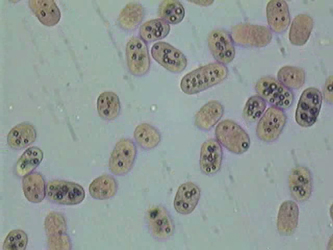 Vi khuẩn lưu huỳnh màu tía
Vi khuẩn lưu huỳnh màu lục
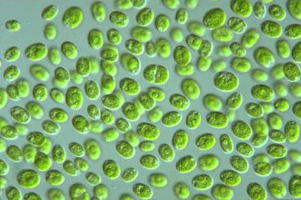 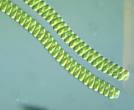 Vi tảo
Tảo Spirullina
VI SINH VẬT QUANG TỰ DƯỠNG

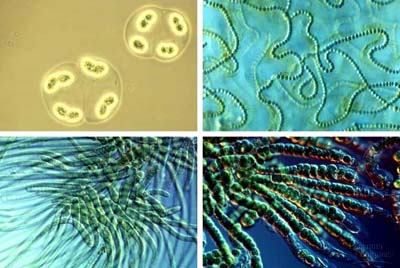 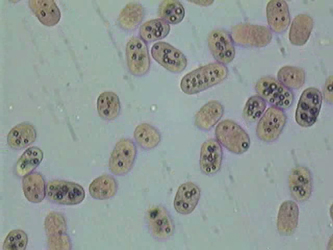 Tảo Lam xanh cyanobacteria
Vi khuẩn lưu huỳnh màu lục
VD 1: TẢO LỤC , VK LAM
                        ánh sáng
CO2  +  H2O                                (CH2O)n + O2
                                   Diệp Lục  a, b
                                     Phycobiline

VD 2 : vi khuẩn lưu huỳnh mµu tÝa vµ mµu lôc
                                ánh sáng
CO2  +H2S                                  (CH2O)n + S
                              KHUẨN DL
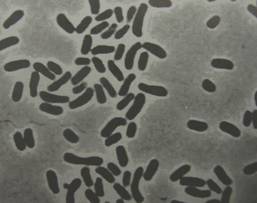 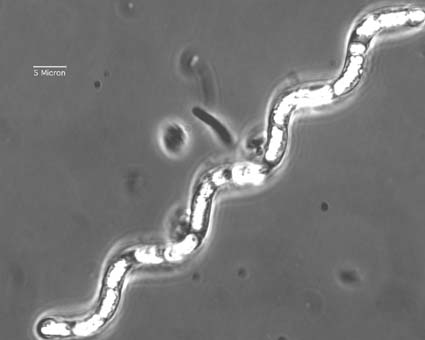 Vi khuẩn không lưu huỳnh
màu lục
Vi khuẩn không lưu huỳnh
màu tía
Vi sinh vật quang dị dưỡng
VI SINH VẬT QUANG DỊ DƯỠNG

VD: VK TÍA, LỤC KHÔNG LƯU HUỲNH    
                                                ánh sáng
CO2   + CH3-CH-OH               (CH2O)   + CH3-C-CH3  + H2O
		            ˡ                        Khuẩn lục tố                      ˡˡ 
                             CH3                                                               O
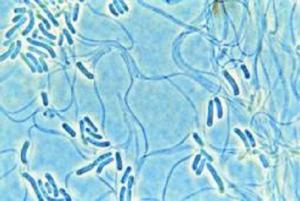 Các tế bào có hình xúc xích là vi khuẩn đơn bào Synechococcus 
còn những sợi tơ thực chất là vi khuẩn xanh không có lưu huỳnh. 
(Ảnh: Richard W. Castenholz, đại học Oregon)
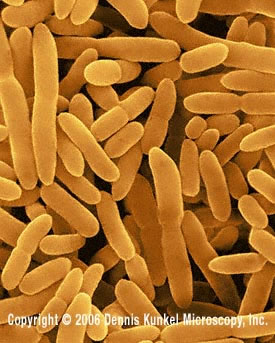 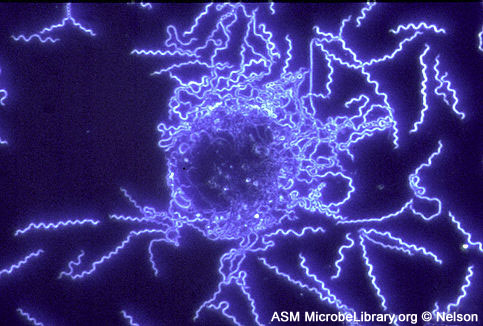 Vi khuẩn oxi hoá hidrô
Vi khuẩn nitrát hoá
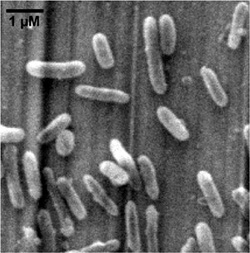 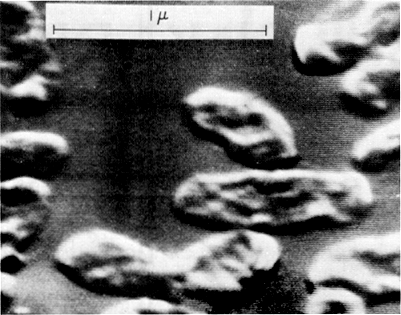 Vi khuẩn oxi hoá sắt
Vi khuẩn oxi hoá lưu huỳnh
Vi sinh vật hóa tự dưỡng
VI SINH VẬT HÓA TỰ DƯỠNG

VD : VI KHUẨN NITRÁT HÓA (Nitrosomonas)  
                                                
NH4  + 3/2O2                                NO2 + 2H + H2O + Năng lượng
                                   Nitrosomonas
Năng lượng tạo ra được sử dụng trong các hoạt động sống của mình
+
-
+
CO2  +  H2O                                (CH2O)n + O2
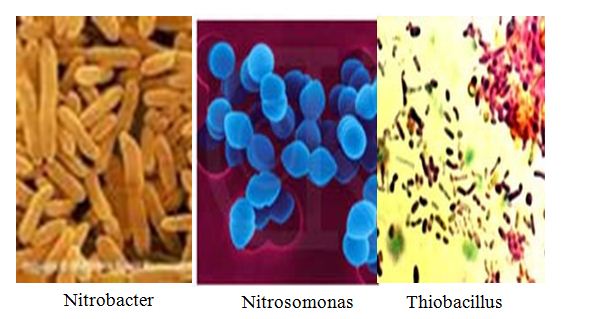 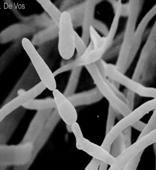 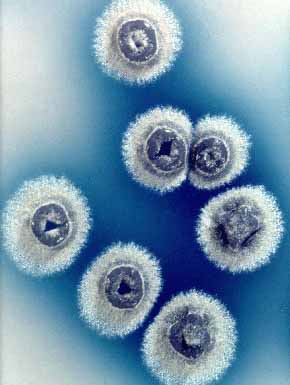 Nấm sợi
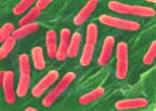 Xạ khuẩn
Vi khuẩn E.coli
Vi sinh vật hóa dị dưỡng
(C6H10O5)n           C6H12O6              C2H5OH  +  CO2 + Năng lượng
III. CÁC KIỂU DINH DƯỠNG CỦA VI SINH VẬT
QUANG DỊ DƯỠNG
HOÁ DỊ DƯỠNG
Vi khuẩn không chứa lưu huỳnh màu lục và màu tía
Vi nấm, nguyên sinh vật,
đa số vi khuẩn
QUANG TỰ DƯỠNG
HOÁ TỰ DƯỠNG
Vi khuẩn lam, vi tảo, vi khuẩn lưu huỳnh màu tía và màu lục
Vi khuẩn oxi hoá hydrogen, lưu huỳnh, sắt hoặc nitrate hoá
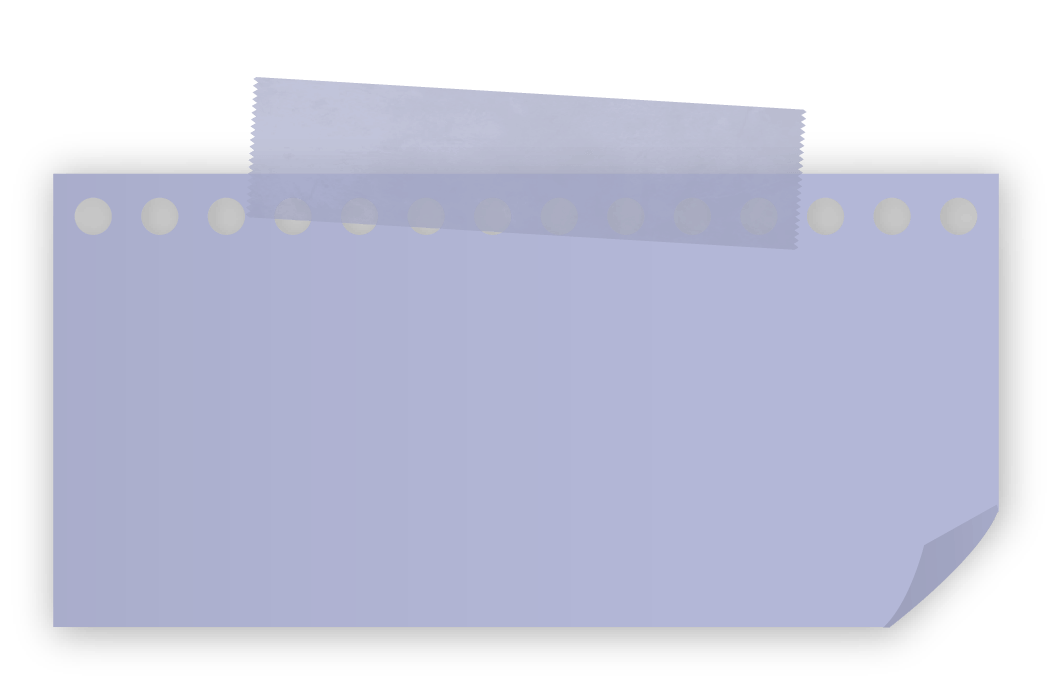 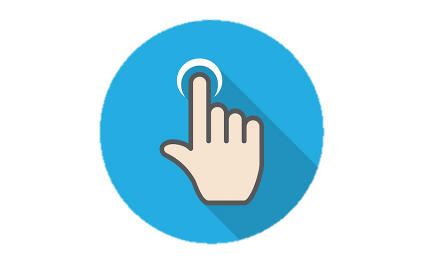 Nếu chỉ cung cấp nguồn carbon và năng lượng thì vi sinh vật có thể phát triển được không? Vì sao?
CZAPEK-DOX
30 g sucrose; 2 g NaNO3; 1 g K2HPO4; 0,5 g MgSO4;
0,5 g KCl; 0,01 g FeSO4; 1 lít nước
Môi trường nuôi cấy nấm mốc
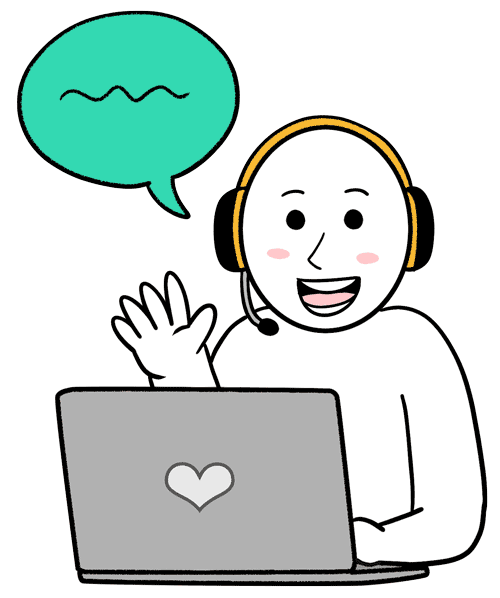 LUYỆN TẬP
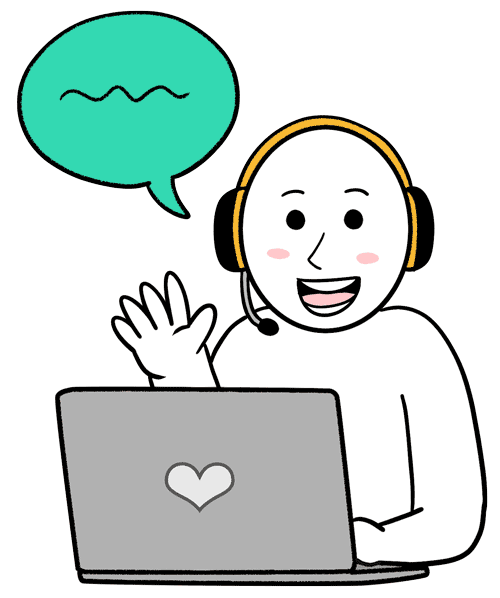 1. Giải thích vì sao vi sinh vật có tốc độ trao đổi chất nhanh, sinh trưởng, sinh sản nhanh hơn so với thực vật và động vật?
2. Vi sinh vật có phạm vi phân bố rộng hơn rất nhiều so với những nhóm sinh vật khác nhờ đặc điểm nào? Giải thích.
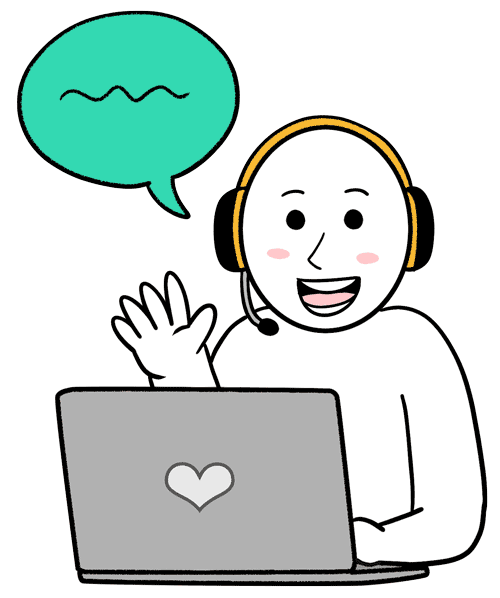 3. Thuỷ triều đỏ là sự kiện thường xảy ra ở các cửa sông, cửa biển, là tên gọi chung cho hiện tượng bùng phát tảo ở biển nở hoa, do một số loại tảo làm xuất hiện màu đỏ hoặc nâu. Vậy thuỷ triều đỏ có phải do vi sinh vật gây ra?
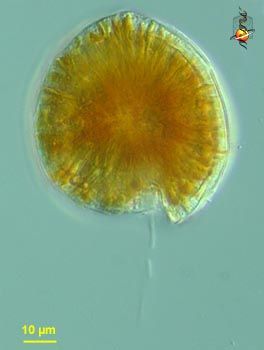 Gambierdiscus toxicus
1 – 20 triệu tế bào/lít gây hiện tượng thuỷ triều đỏ
BÀI TẬP
Phương pháp nghiên cứu vi sinh vật.